A criança MỸKY
Por: 
Bruno de Amorim Oliveira Fontenelle
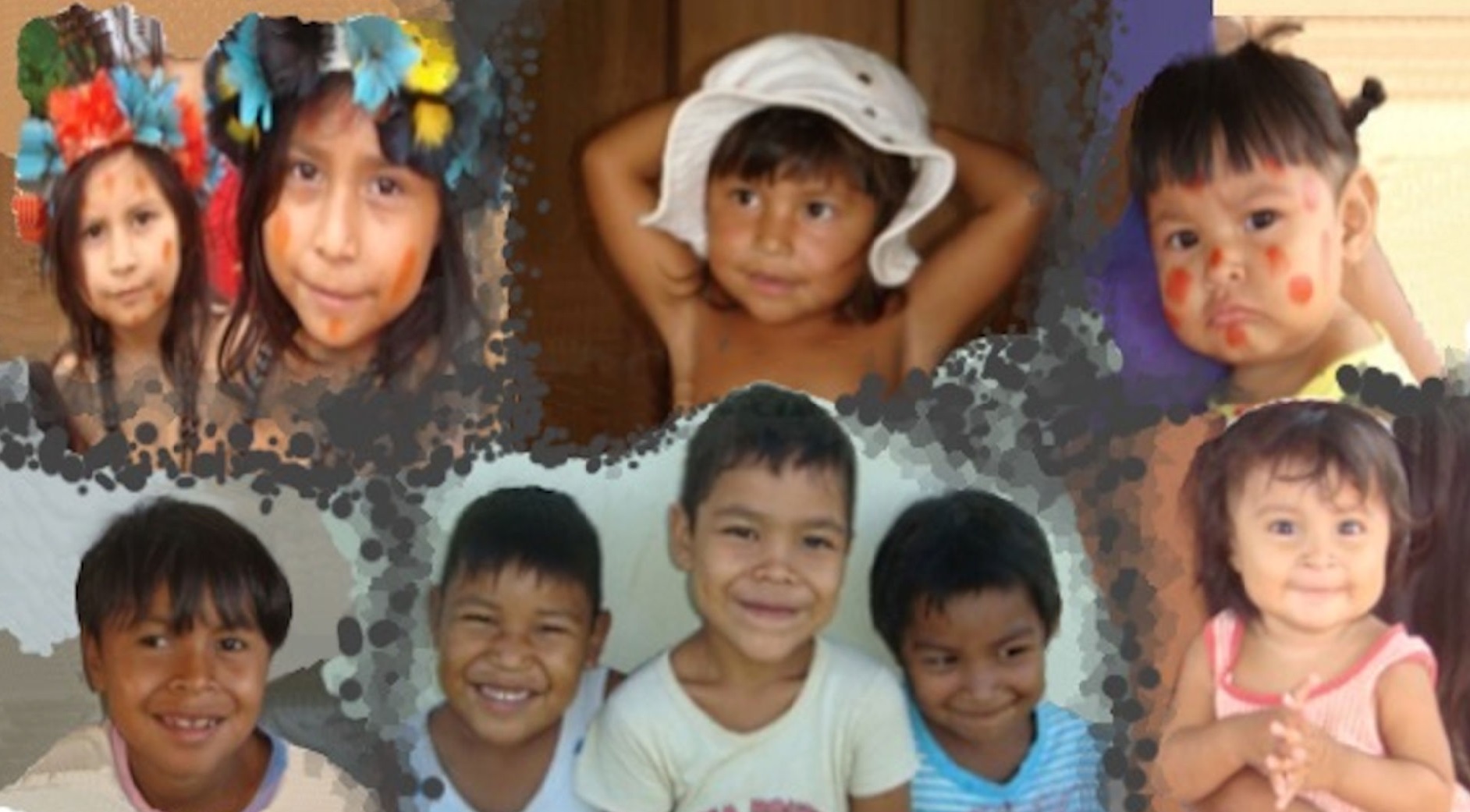 Koparauku, Karauku, Njawayruku, Kuxiwyru, Auwai, Jaukai, Kajoi, Teraweta, Jaapátau
POVO MỸKY - Que povo indígena é esse?
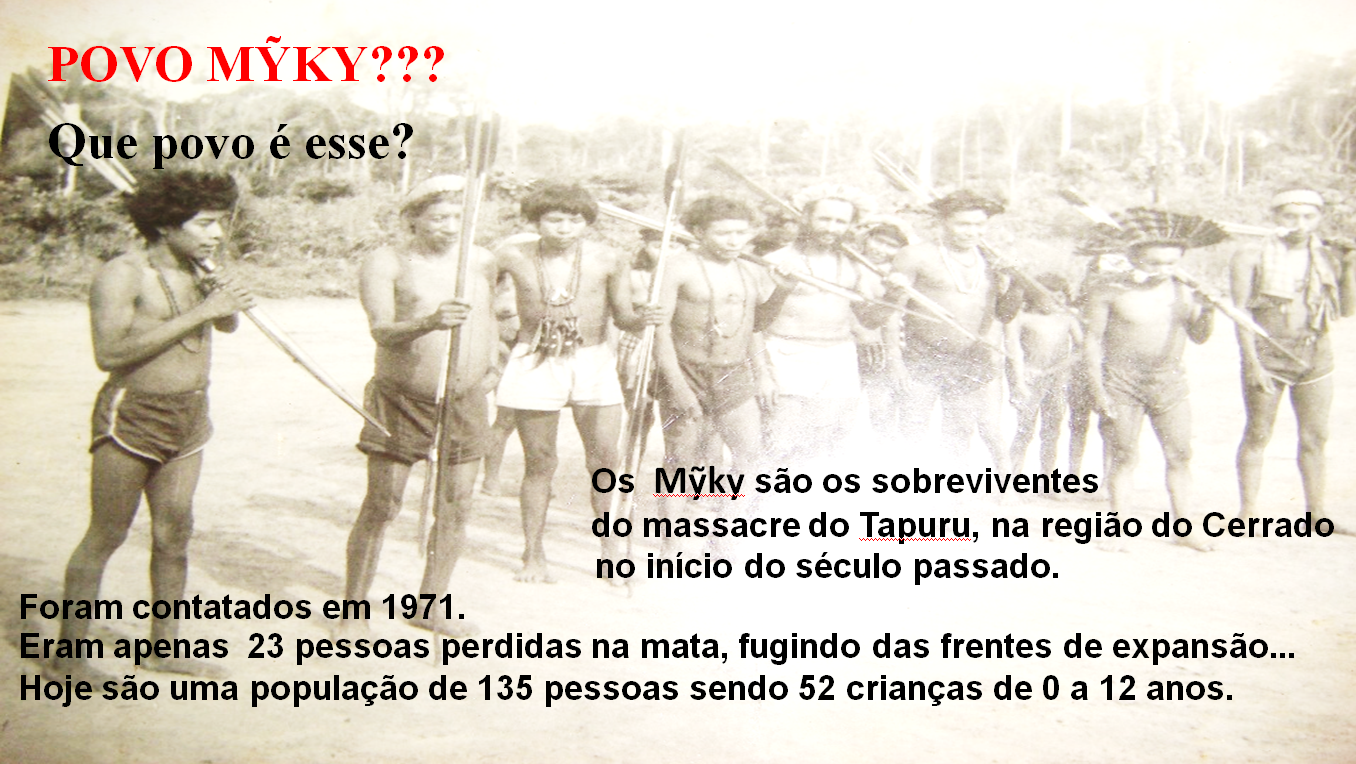 A criança MỸKY: Fonte Principal
Trabalho da Irmã Elizabeth Aracy Rondon Amarante – 11 de agosto de 2017
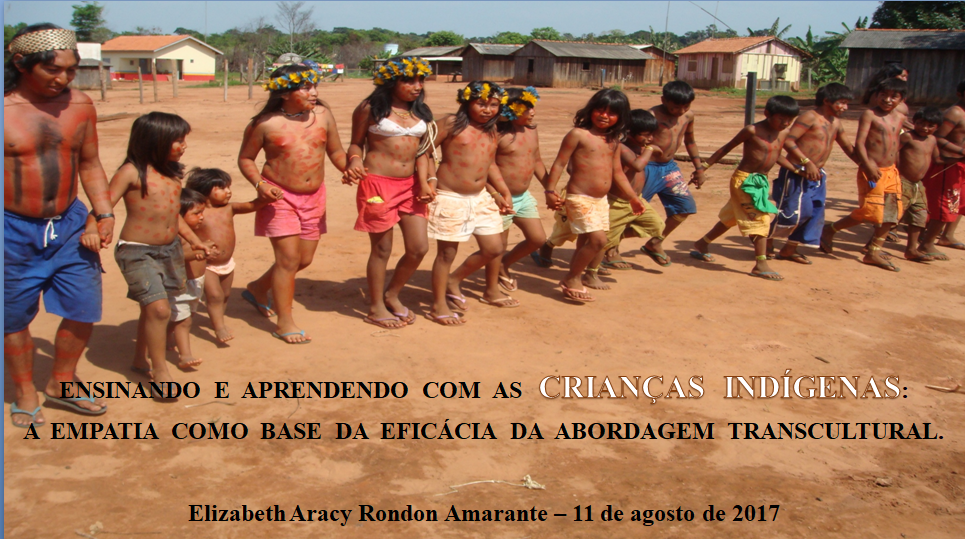 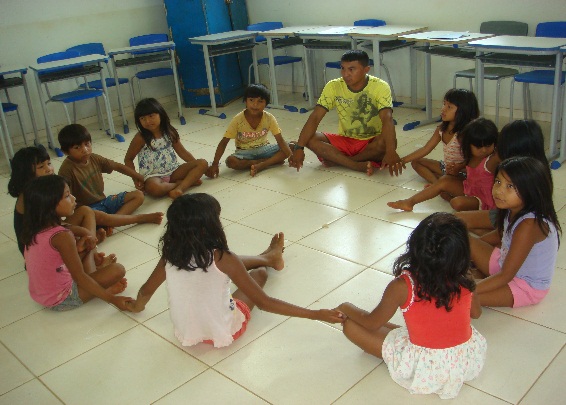 Como são as escolas
Nosso método➡
Lá é ensinado com método próprio deles (MỸKY), e também do resto do brasil.
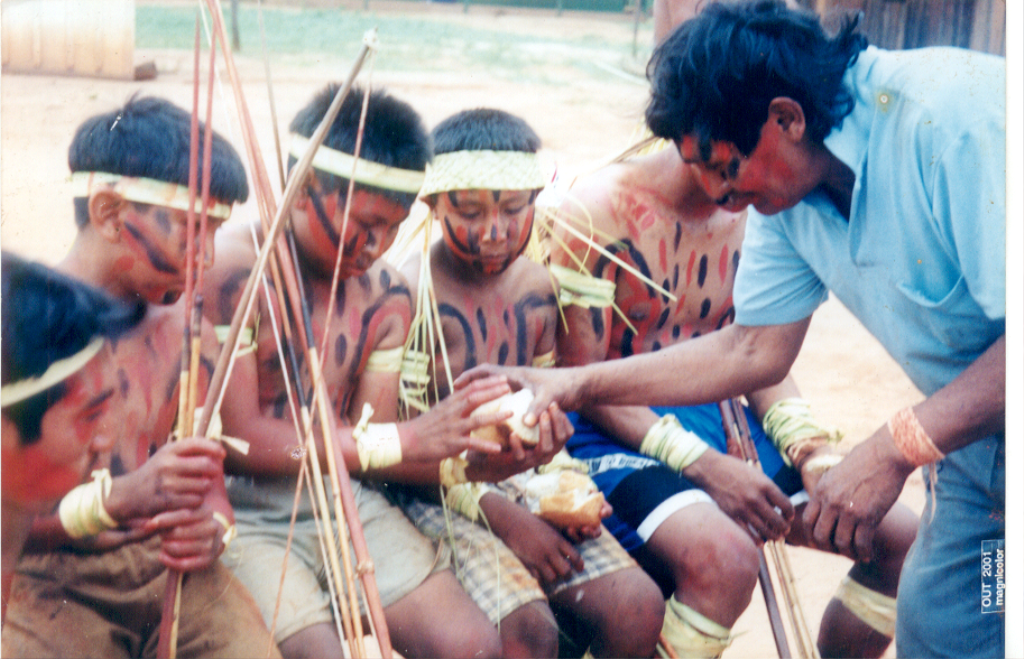 Método deles ➡
Como são as escolas – Método deles
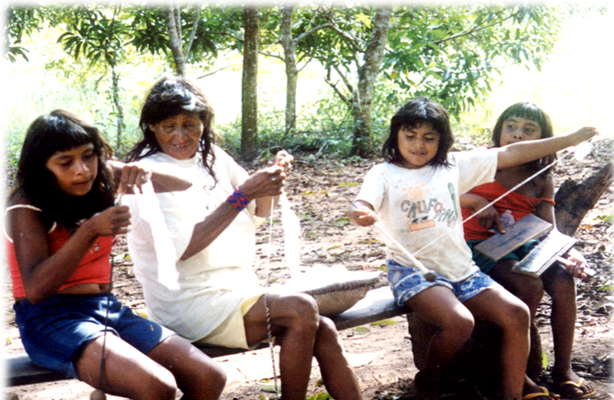 Nesse método, são usados materiais naturais, fazendo as coisas do dia a dia, junto com os adultos.
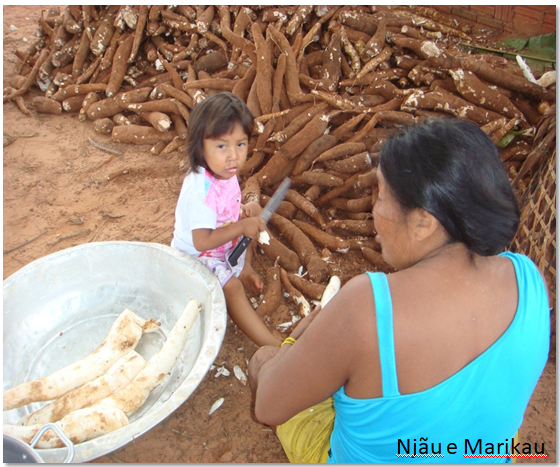 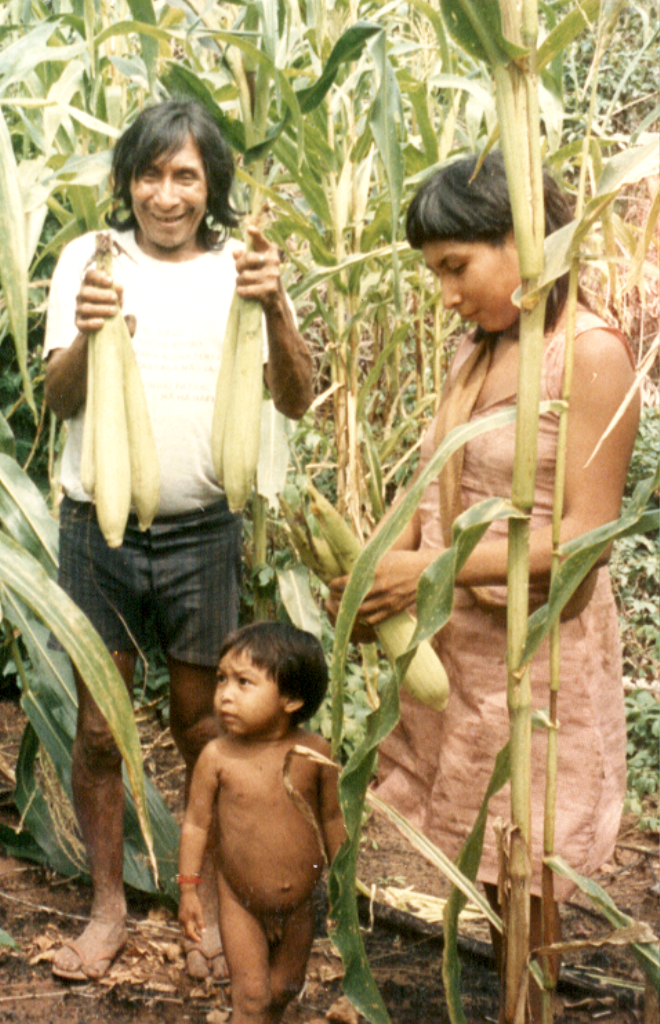 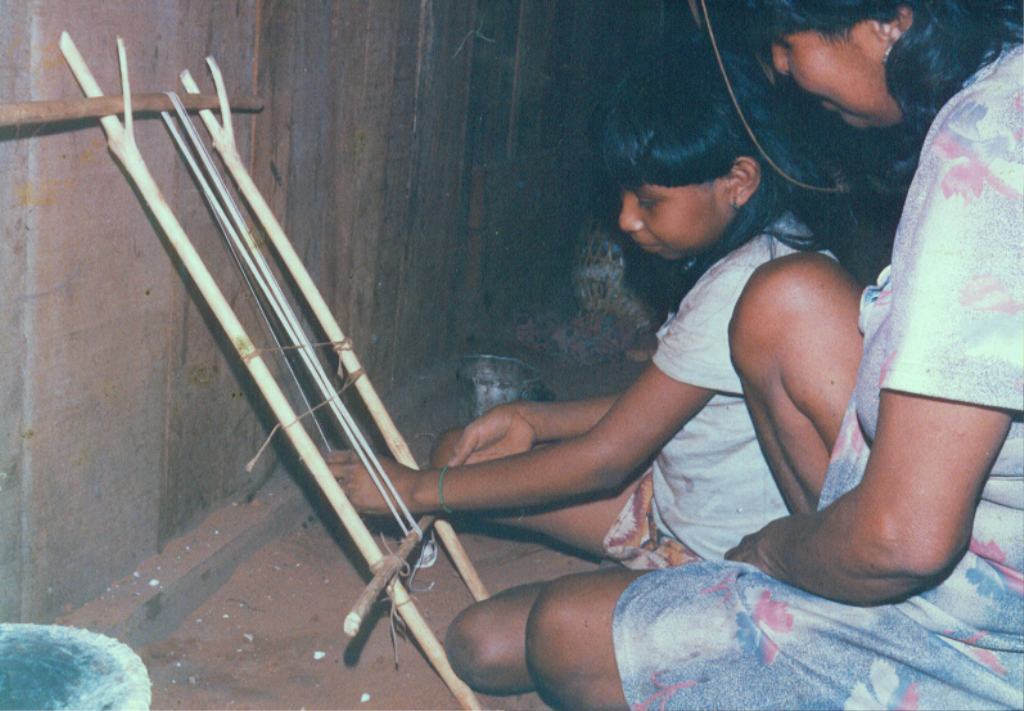 Como são as escolas – Nosso método
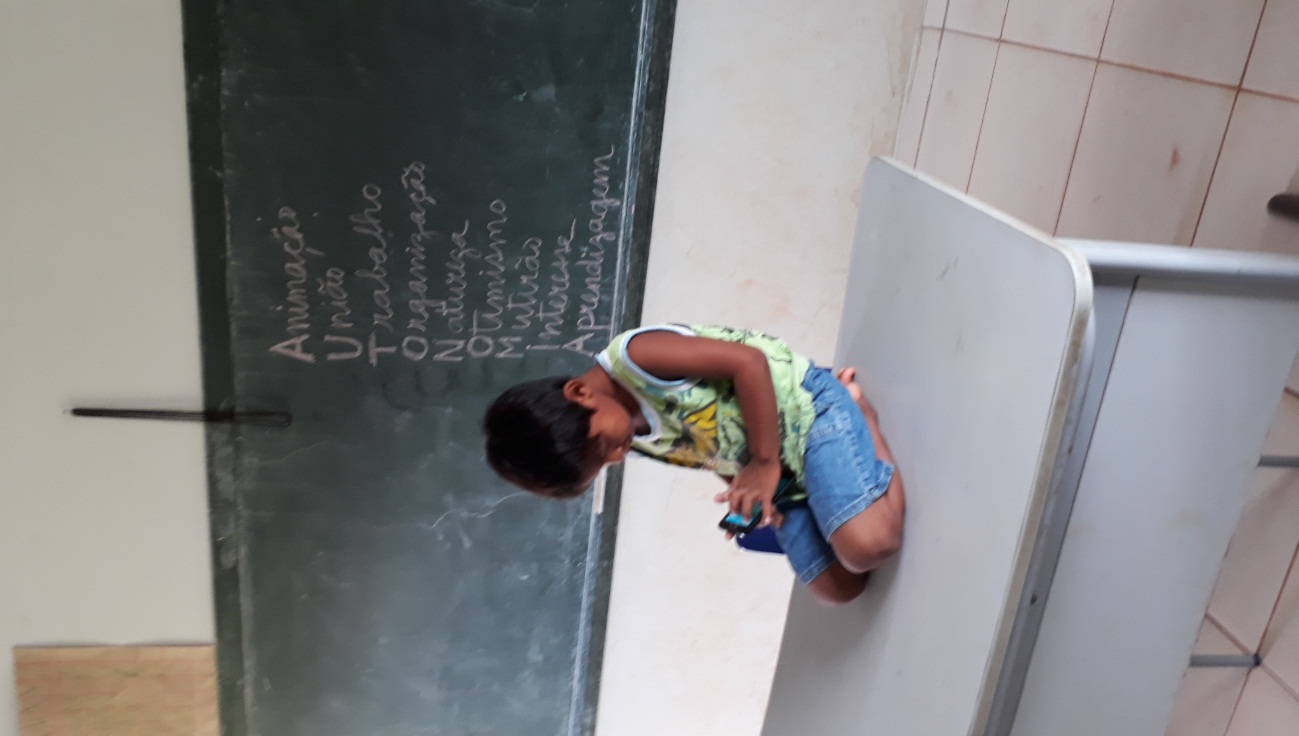 No nosso método, são usados: Canetas, borrachas, lápis, quadros etc...

Em uma sala de aula parecida com o nosso padrão.
Como são as escolas – O desafio
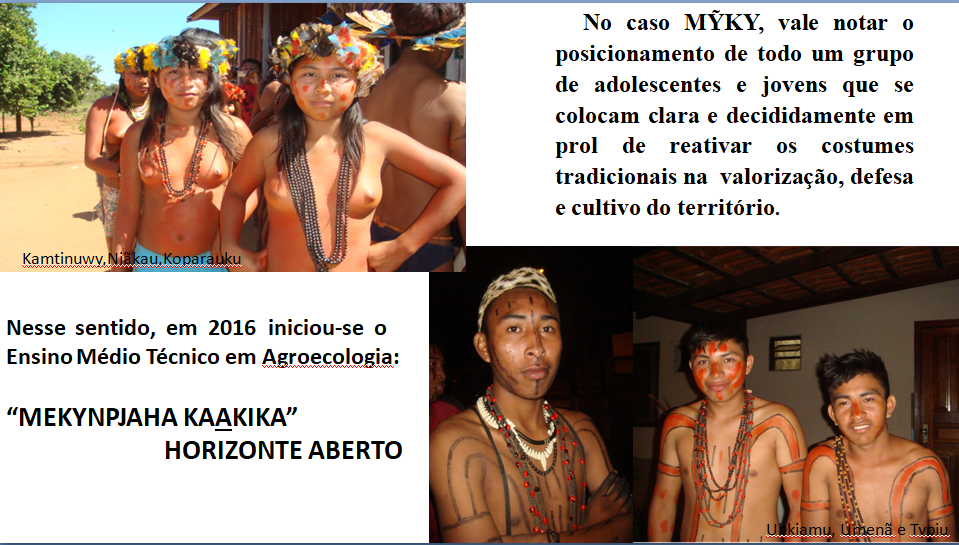 Palavras da Irmã Elisabeth
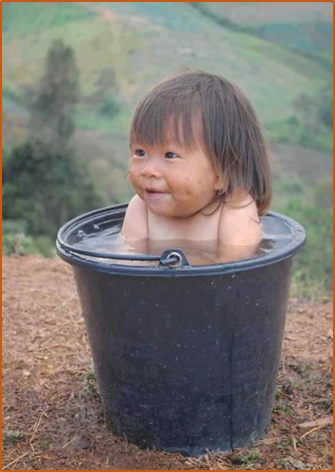 Como se divertem
Eles até pouco tempo atrás, mas só brincavam com coisas naturais e entre eles.
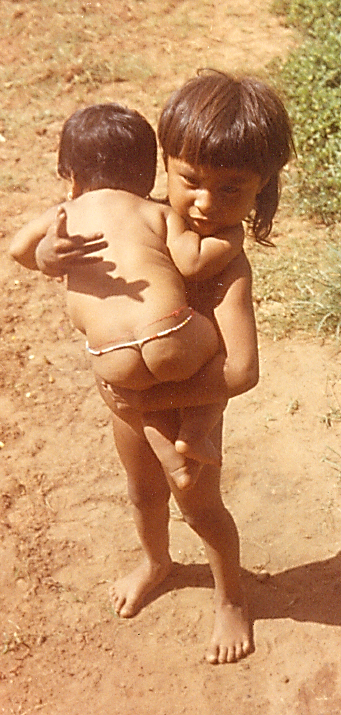 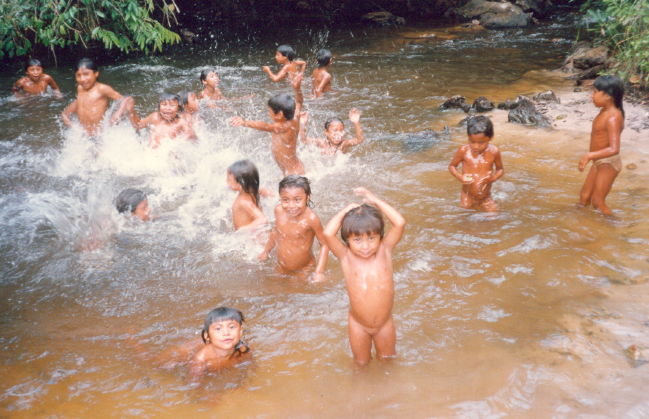 Como se divertem
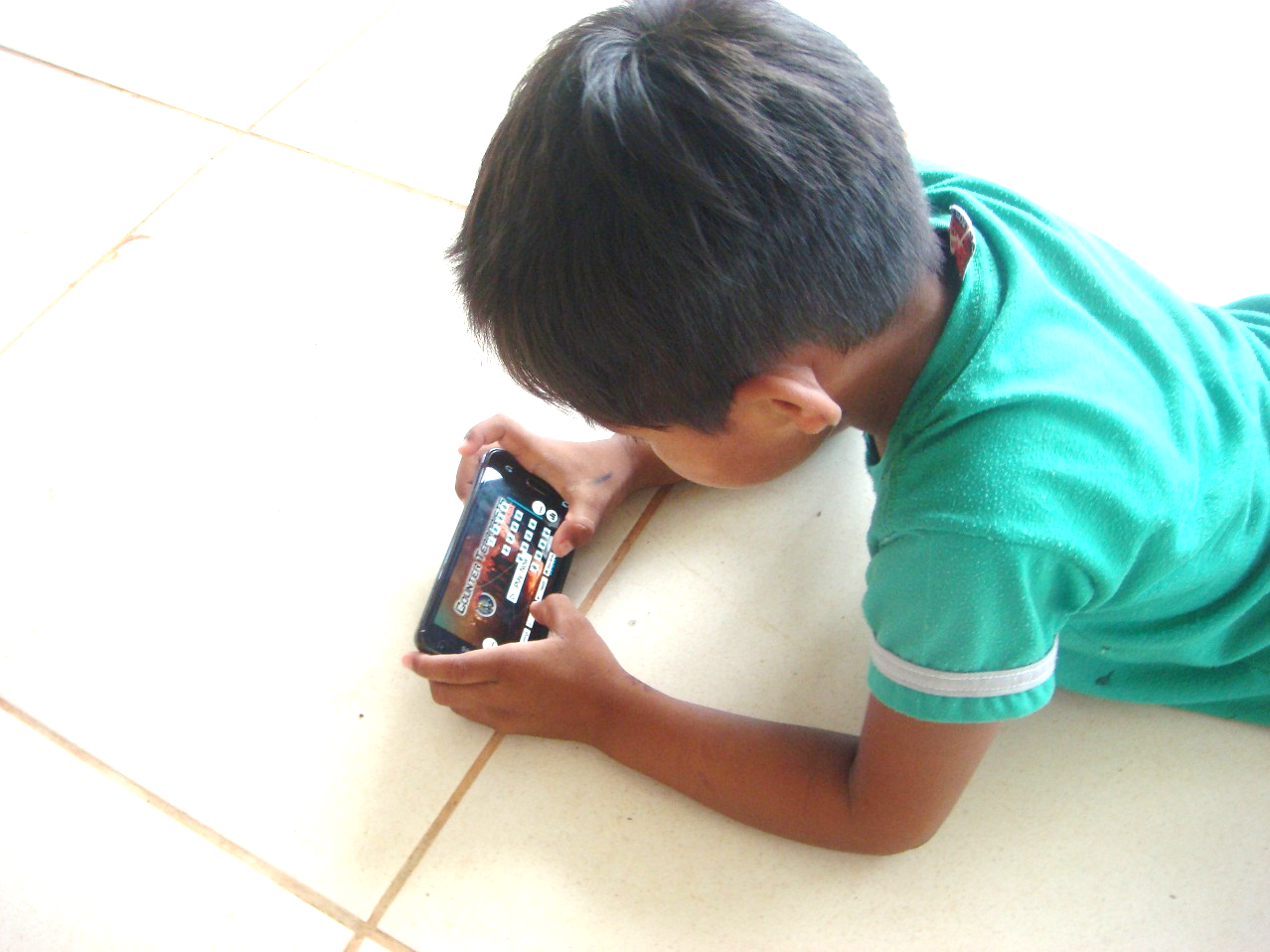 Mas hoje eles se divertem, TAMBÉM, como nós (com a tecnologia e brinquedos).
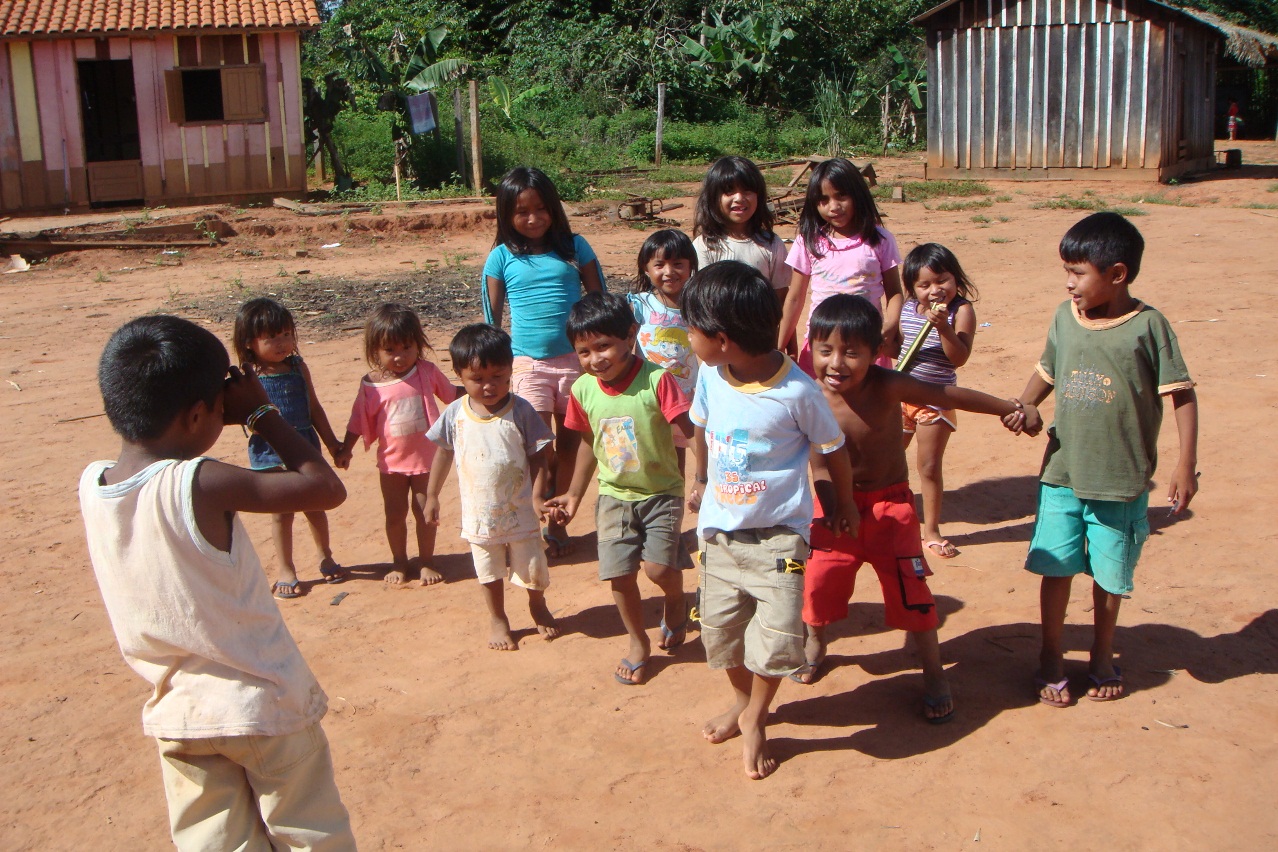 Imagens, vídeo e textos de lá.
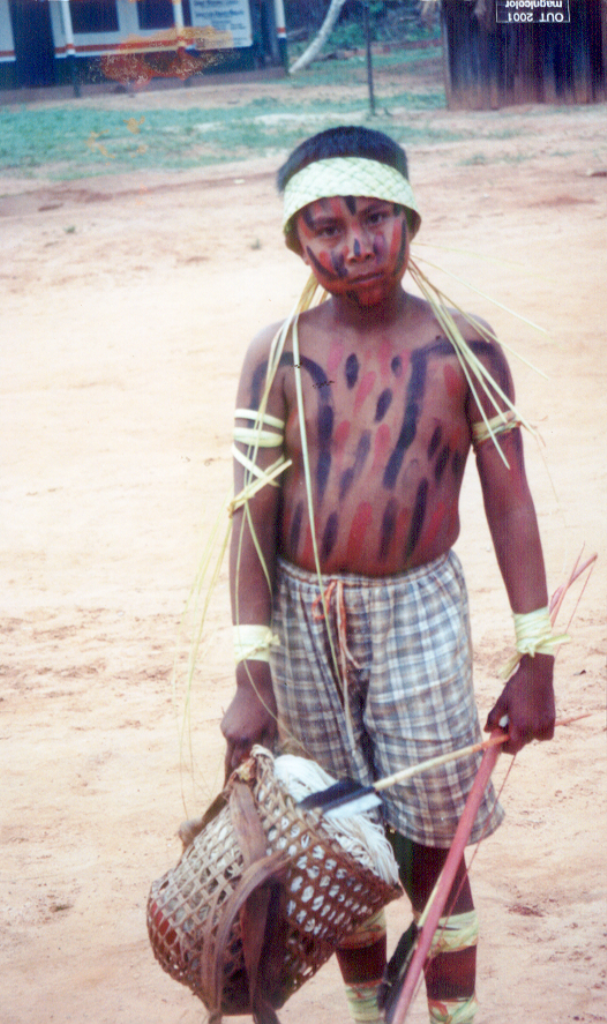 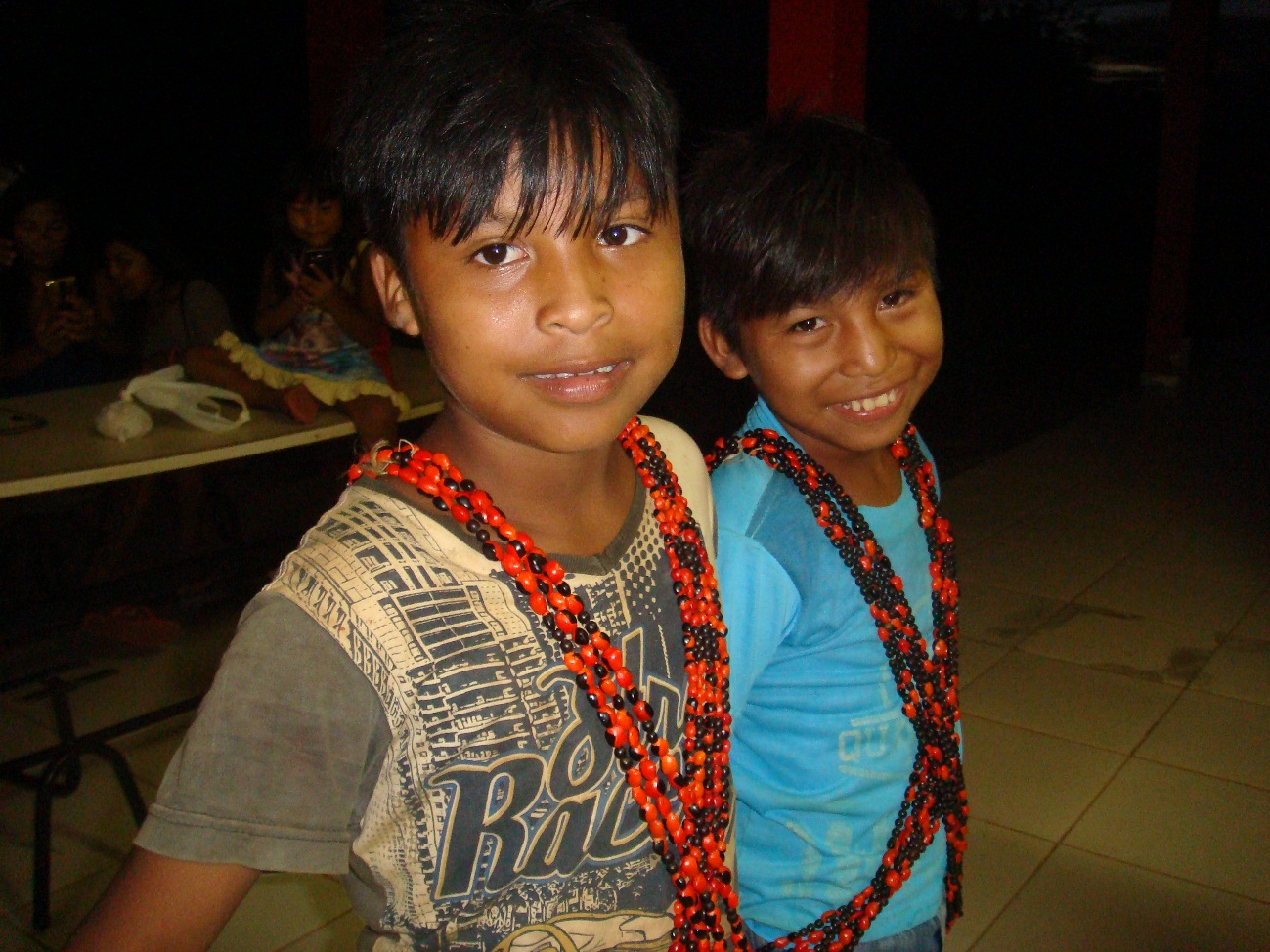 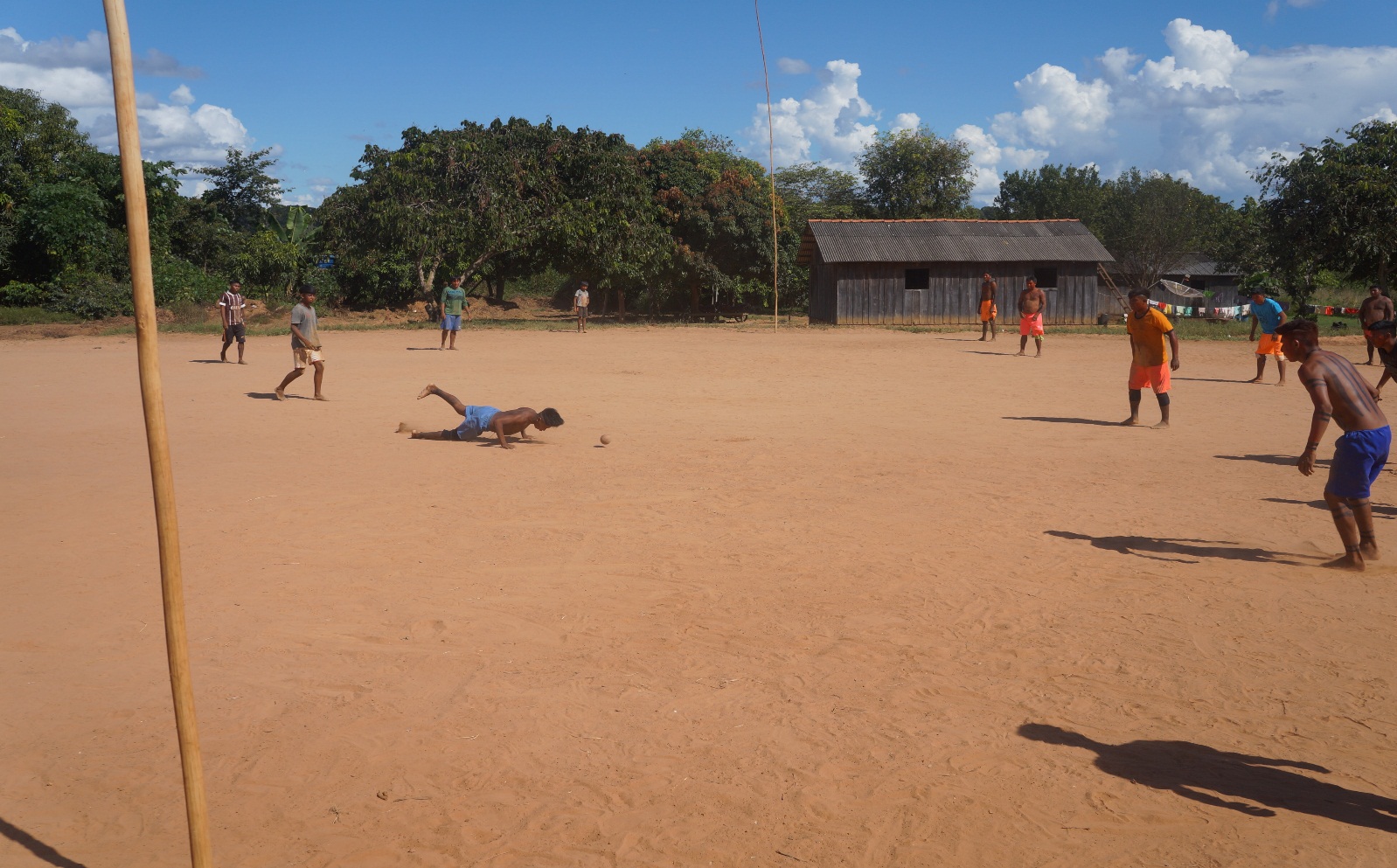 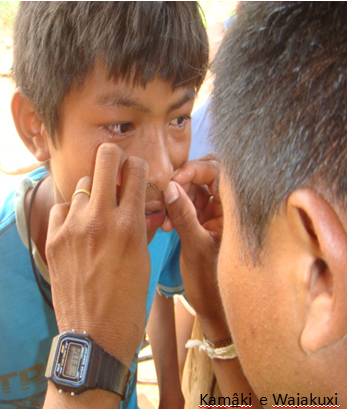 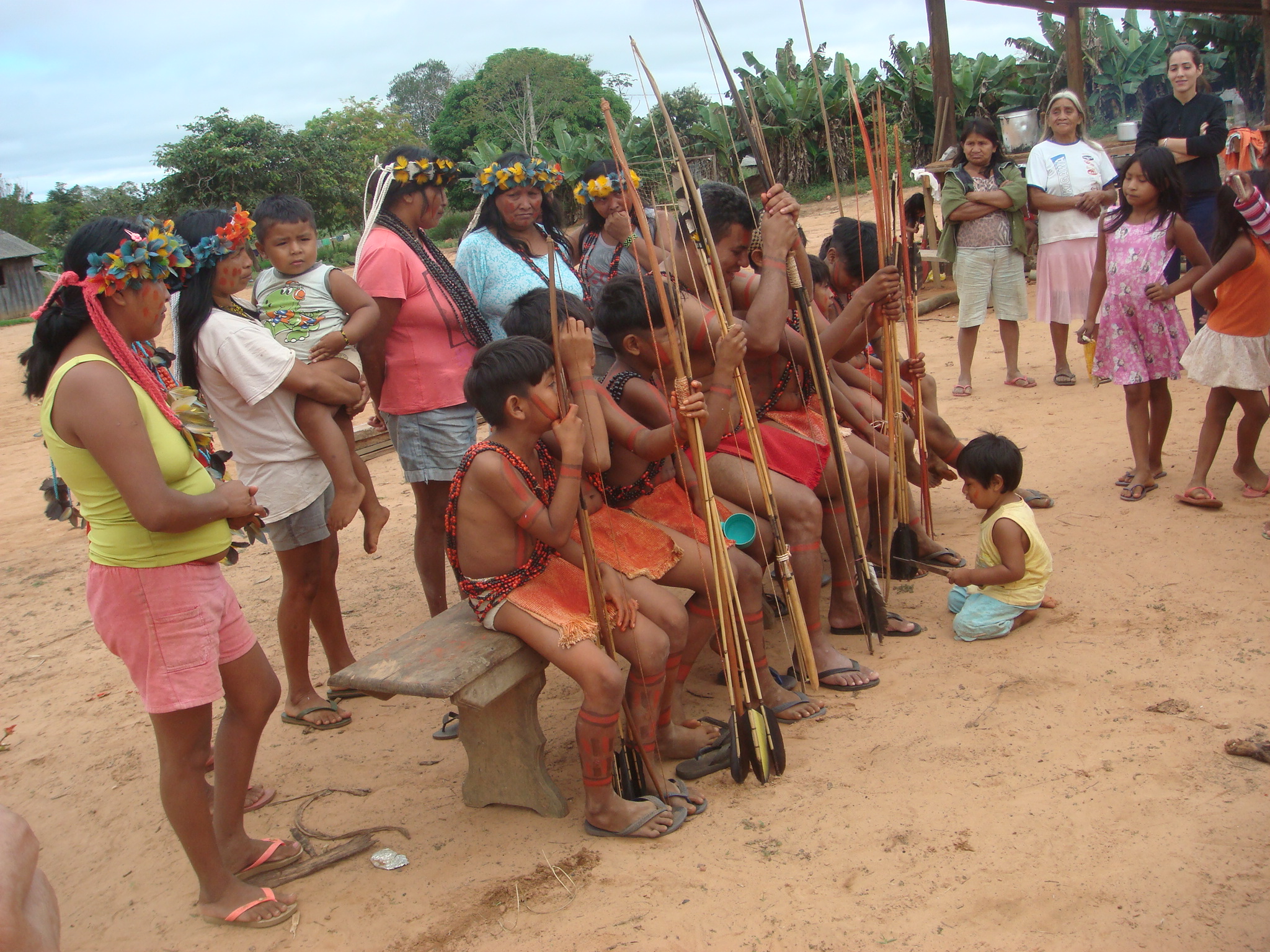 Agradecimentos
Agradecemos a Elizabeth Rondon Amarante (amiga do meu avô Marcílio), irmã da Congregação do Sagrado Coração de Jesus, que passou a viver com o povo Myky desde 1971. Foi ela que mandou a maioria do material usado.